Unit 1: Different types of advertising in media industries
L.O. – How are media products advertised and distributed?
Just to be clear…
Advertising/marketing is:
Promotional stuff like posters, adverts, trailers, billboards, interviews, web adverts etc.
Distribution is:
Cinemas, magazines, websites, DVDS, On demand, downloads, streaming etc.
So if you get a question like…
Evaluate the methods of marketing for a product you have studied.

Obviously… you would talk about how they used posters and adverts and interviews to promote their film/tv show at carefully selected times and places.
Your task:
In pairs, list as many types of traditional advertising and as many types of modern advertising you can

How effective are they?

traditional advertising –  methods used before the digital age, such as print media, magazines, TV adverts and film trailers
Traditional advertising methods
print media – newspapers, magazines, billboards, flyers, brochures and leaflets

Print media advertising is one of the oldest methods. The film industry still use high production values, due to film posters and other print based marketing materials.
There has been a decline in revenue for newspapers and magazine advertising, due to changes in technology, but it is still one of the most powerful above-the-line methods to reach a mass audience.

above-the-line advertising – where the mass media is used to promote brands and reach out to the target consumers. These include conventional media such as TV, radio, print and internet advertising
radio – local advertising on commercial channels, use of idents and jingles, sponsorship of a station or show

In the UK, local radio advertising is still seen as an effective way of reaching an audience. In 2015, Bauer Media Group (Heat, Kiss and Kerrang! radio stations) stated that over 9 million people listen to one of their radio stations.
television – commercial breaks, sponsorship of a primetime, flagship programme, use of product placement/star endorsement
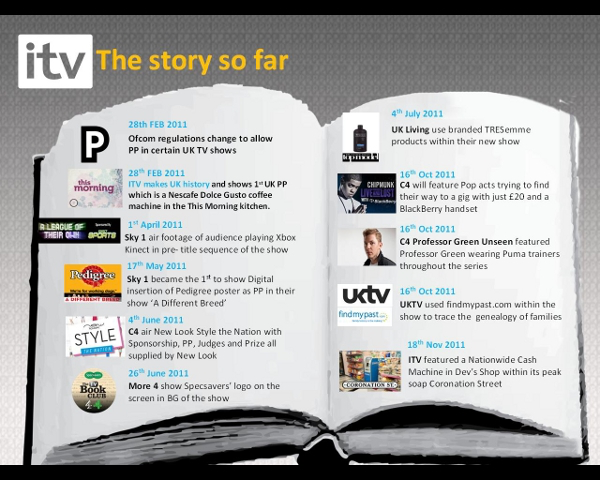 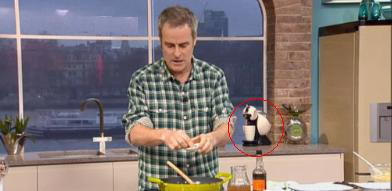 In the UK, television advertising began in 1954 and due to the rise of cable and satellite narrowcast channels TV advertising became expensive and sophisticated, allowing them to aim products directly at a specific audience and catch their attention.

narrowcast channels – television channels that distribute specialist interest content (Dave, Living, Lifetime etc.)
How has technology changed advertising of a media product?
What do these infographics tell us?
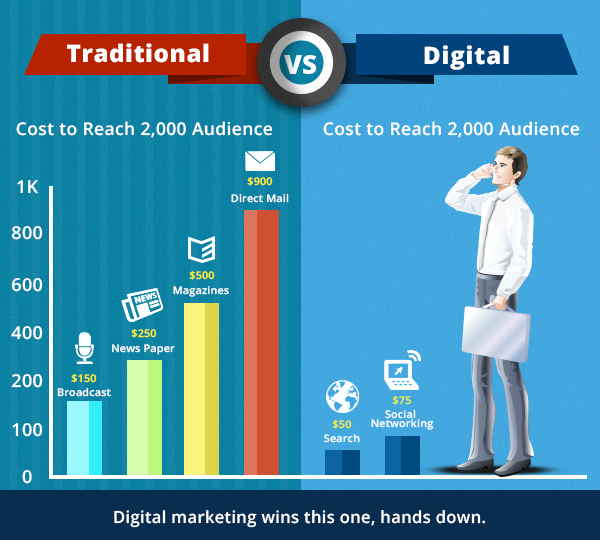 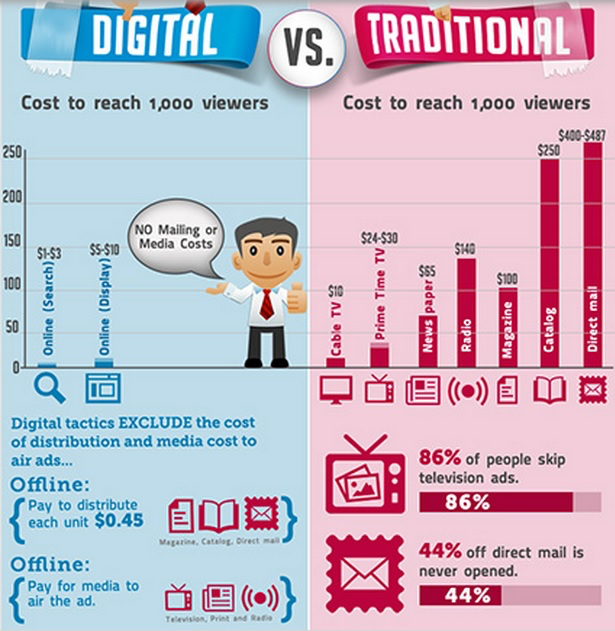 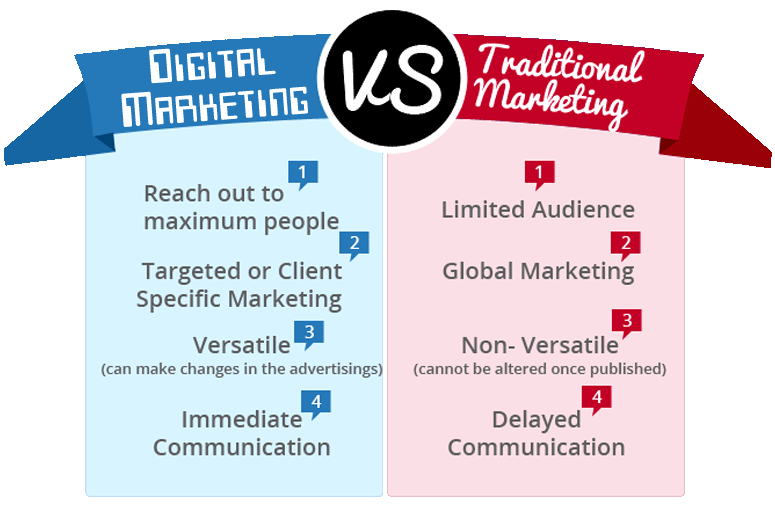 Digital advertising methods
broadband technology allowed new media and web 2.0 technologies to advertise products to audiences

this digital media has allowed for new and innovative ways to market media products, such as film and music in particular

web 2.0 technologies – the second phase of the internet where web pages and technologies are interactive and collaborative
Examples
pop-up adverts
web banners
official social media
viral memes
video on demand (VoD) material
What are the benefits of digital advertising?
personalised functions of social media, blogs and e-mailshots can be used to engage individuals by below-the-line advertising methods

below-the-line advertising – a more one-to-one form of advertising
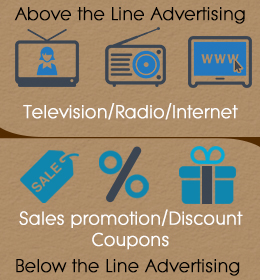 Titanic (1997) and Suicide Squad (2016)
We are going to compare how these two movies have been advertised/marketed and distributed.

What advertising/marketing methods did they use?
How much did they spend on advertising and marketing?
What were the distribution budgets?
Did they use synergy or joint ventures?
How did they distribute their films?
How was the advertising specifically tailored to their audiences?
Exam Question
Discuss how social media has impacted on the way a media product is advertised and distributed. Give specific examples.  (6)
Power of social media
Read the article by Sonny Ganguly for Marketingland.com (2015): www.marketingland.com/social-media-advertising-set-explode-next-3-years-121691 

According to Ganguly, what three advantages does social media have over some traditional advertising methods?

Pick one media product you have watched or interacted with in the past month. In what way has the social media advertising for the product reached you? Create a mind map and give specific examples.